Lecture 46 :
Voici les photos du cross. Lis d’abord chaque phrase, puis note le numéro de la bonne phrase sous chaque photo :

Les enfants écoutent les consignes. 
C’est le départ, les enfants partent en courant, tous ensemble.
Les enfants courent à leur vitesse pour ne pas s’arrêter jusqu’à la fin. 
C’est bientôt l’arrivée : quelques enfants accélèrent pour passer devant. 
Les enfants marchent entre les plots avant de donner leur numéro de dossard.
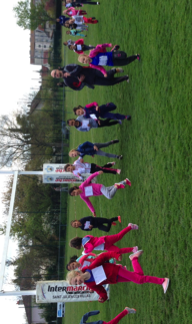 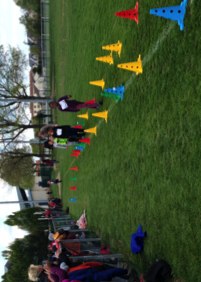 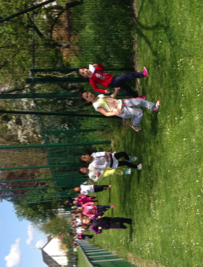 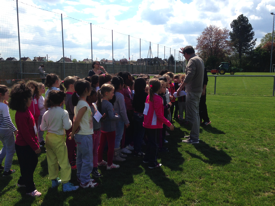 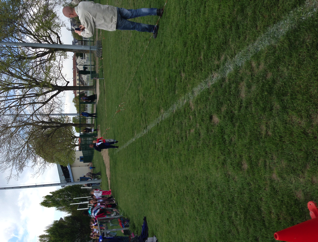 Lecture 46 :
Voici les photos du cross. Lis d’abord chaque phrase, puis note le numéro de la bonne phrase sous chaque photo :

Les enfants écoutent les consignes. 
C’est le départ, les enfants partent en courant, tous ensemble.
Les enfants courent à leur vitesse pour ne pas s’arrêter jusqu’à la fin. 
C’est bientôt l’arrivée : quelques enfants accélèrent pour passer devant. 
Les enfants marchent entre les plots avant de donner leur numéro de dossard.
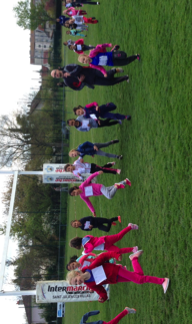 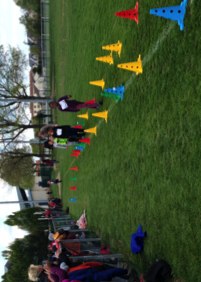 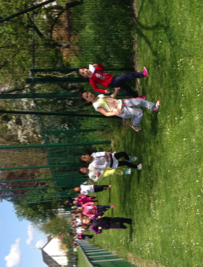 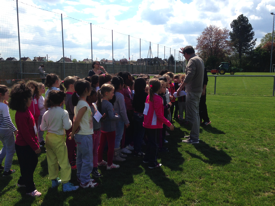 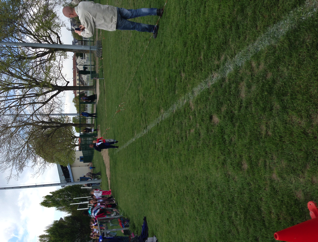 Lecture 46 :
Voici les photos du cross. Lis d’abord chaque phrase, puis note le numéro de la bonne phrase sous chaque photo :

Les enfants écoutent les consignes. 
C’est le départ, les enfants partent en courant, tous ensemble.
Les enfants courent à leur vitesse pour ne pas s’arrêter jusqu’à la fin. 
C’est bientôt l’arrivée : quelques enfants accélèrent pour passer devant. 
Les enfants marchent entre les plots avant de donner leur numéro de dossard.
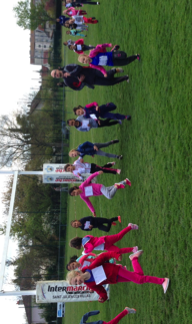 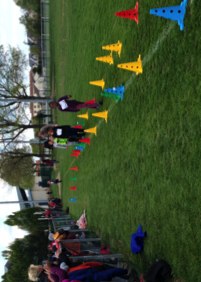 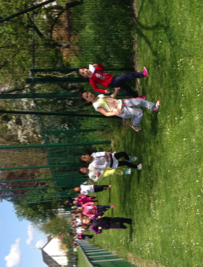 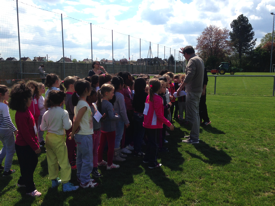 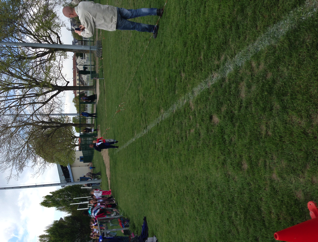 Lecture 46 :
Voici les photos du cross. Lis d’abord chaque phrase, puis note le numéro de la bonne phrase sous chaque photo :

Les enfants écoutent les consignes. 
C’est le départ, les enfants partent en courant, tous ensemble.
Les enfants courent à leur vitesse pour ne pas s’arrêter jusqu’à la fin. 
C’est bientôt l’arrivée : quelques enfants accélèrent pour passer devant. 
Les enfants marchent entre les plots avant de donner leur numéro de dossard.
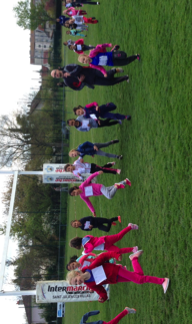 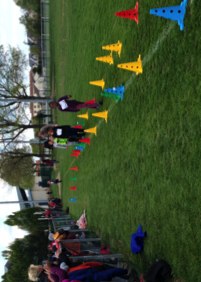 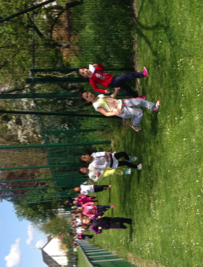 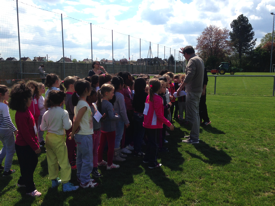 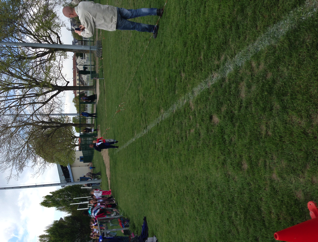 Lecture 47 : A la ferme
Mercredi, la maitresse a dit :- La semaine prochaine, nous irons à la ferme !- Génial, s’est dit Madeleine, j’aime les animaux !
- Vous préparerez un sac de pique-nique, a dit la maitresse.- Chouette, a chuchoté Madeleine à son amie Hélène.- Moi, a dit Hélène, je vais faire une salade d’endives avec du cacao, je ferai un rôti de baleine avec du lait de chamelle, des crêpes à la crème fraiche et j’apporterai une caisse de jus de carotte et de lait de chèvre ! Hihihi ! » 
La maitresse a bien rit, et elle a ajouté : « Vous n’oublierez pas d’apporter un gilet en laine et une paire de bonnes chaussures si l’air est frais. »
Lecture 47 : A la ferme
Mercredi, la maitresse a dit :- La semaine prochaine, nous irons à la ferme !- Génial, s’est dit Madeleine, j’aime les animaux !
- Vous préparerez un sac de pique-nique, a dit la maitresse.- Chouette, a chuchoté Madeleine à son amie Hélène.- Moi, a dit Hélène, je vais faire une salade d’endives avec du cacao, je ferai un rôti de baleine avec du lait de chamelle, des crêpes à la crème fraiche et j’apporterai une caisse de jus de carotte et de lait de chèvre ! Hihihi ! » 
La maitresse a bien rit, et elle a ajouté : « Vous n’oublierez pas d’apporter un gilet en laine et une paire de bonnes chaussures si l’air est frais. »
Lecture 47 : A la ferme
Mercredi, la maitresse a dit :- La semaine prochaine, nous irons à la ferme !- Génial, s’est dit Madeleine, j’aime les animaux !
- Vous préparerez un sac de pique-nique, a dit la maitresse.- Chouette, a chuchoté Madeleine à son amie Hélène.- Moi, a dit Hélène, je vais faire une salade d’endives avec du cacao, je ferai un rôti de baleine avec du lait de chamelle, des crêpes à la crème fraiche et j’apporterai une caisse de jus de carotte et de lait de chèvre ! Hi hi hi ! » 
La maitresse a bien rit, et elle a ajouté : « Vous n’oublierez pas d’apporter un gilet en laine et une paire de bonnes chaussures si l’air est frais. »
Lecture 47 : A la ferme
Mercredi, la maitresse a dit :- La semaine prochaine, nous irons à la ferme !- Génial, s’est dit Madeleine, j’aime les animaux !
- Vous préparerez un sac de pique-nique, a dit la maitresse.- Chouette, a chuchoté Madeleine à son amie Hélène.- Moi, a dit Hélène, je vais faire une salade d’endives avec du cacao, je ferai un rôti de baleine avec du lait de chamelle, des crêpes à la crème fraiche et j’apporterai une caisse de jus de carotte et de lait de chèvre ! Hi hi hi ! » 
La maitresse a bien rit, et elle a ajouté : « Vous n’oublierez pas d’apporter un gilet en laine et une paire de bonnes chaussures si l’air est frais. »
Lecture 48 : A la ferme
Le jour du départ est arrivé. Mais il ne faisait pas chaud : 
- Il fait frais, a dit la maman de Madeleine, mets un bonnet et un bon pull en laine. 
Maman a préparé son pique-nique : elle a mis dans un sac un paquet de chips, une brique de lait et un morceau de poulet. Elle a ajouté une boite pleine de gâteaux.
Le bus est arrivé et la classe est montée dedans. La maitresse a compté les enfants qui passaient devant elle. 
- Connais-tu le nom des bébés animaux ? a demandé Hélène. 
- Oui, a répondu Madeleine. Les bébés cochons s’appellent des cochonnets ou des porcelets, les bébés coqs sont les coquelets et les bébés poules s’appellent des poulets. 
- Mais non, a dit Hélène, les bébés poules sont les poussins.
Lecture 48 : A la ferme
Le jour du départ est arrivé. Mais il ne faisait pas chaud : 
- Il fait frais, a dit la maman de Madeleine, mets un bonnet et un bon pull en laine. 
Maman a préparé son pique-nique : elle a mis dans un sac un paquet de chips, une brique de lait et un morceau de poulet. Elle a ajouté une boite pleine de gâteaux.
Le bus est arrivé et la classe est montée dedans. La maitresse a compté les enfants qui passaient devant elle. 
- Connais-tu le nom des bébés animaux ? a demandé Hélène. 
- Oui, a répondu Madeleine. Les bébés cochons s’appellent des cochonnets ou des porcelets, les bébés coqs sont les coquelets et les bébés poules s’appellent des poulets. 
- Mais non, a dit Hélène, les bébés poules sont les poussins.
Lecture 48 : A la ferme
Le jour du départ est arrivé. Mais il ne faisait pas chaud : 
- Il fait frais, a dit la maman de Madeleine, mets un bonnet et un bon pull en laine. 
Maman a préparé son pique-nique : elle a mis dans un sac un paquet de chips, une brique de lait et un morceau de poulet. Elle a ajouté une boite pleine de gâteaux.
Le bus est arrivé et la classe est montée dedans. La maitresse a compté les enfants qui passaient devant elle. 
- Connais-tu le nom des bébés animaux ? a demandé Hélène. 
- Oui, a répondu Madeleine. Les bébés cochons s’appellent des cochonnets ou des porcelets, les bébés coqs sont les coquelets et les bébés poules s’appellent des poulets. 
- Mais non, a dit Hélène, les bébés poules sont les poussins.
Lecture 48 : A la ferme
Le jour du départ est arrivé. Mais il ne faisait pas chaud : 
- Il fait frais, a dit la maman de Madeleine, mets un bonnet et un bon pull en laine. 
Maman a préparé son pique-nique : elle a mis dans un sac un paquet de chips, une brique de lait et un morceau de poulet. Elle a ajouté une boite pleine de gâteaux.
Le bus est arrivé et la classe est montée dedans. La maitresse a compté les enfants qui passaient devant elle. 
- Connais-tu le nom des bébés animaux ? a demandé Hélène. 
- Oui, a répondu Madeleine. Les bébés cochons s’appellent des cochonnets ou des porcelets, les bébés coqs sont les coquelets et les bébés poules s’appellent des poulets. 
- Mais non, a dit Hélène, les bébés poules sont les poussins.
Lecture 48 : un article de journal
QUAND LES SENIORS ET LES JUNIORS SE PRETENT AUX JEUX...

Après l'opération Petit-déjeuner et la prévention sur l'hygiène, les étudiants de BTS Économie Sociale et Familiale ont organisé une rencontre intergénérationnelle.
Les résidents de la maison de retraite La Grand-Maison de Sainte-Savine ont eu le plaisir d'accueillir le vendredi 13 mai 2016 les enfants de l'école primaire Paul Maitrot de Saint-André-les-Vergers. Cette action avait pour but de créer un moment d'échange, de joie et de convivialité, tout en
jouant autour des cinq sens. La présence de vingt personnes âgées et vingt-deux enfants a permis la création de différents groupes dans divers ateliers.
Cinq ateliers ont permis de découvrir de nouvelles textures (lisses, dures, douces...), senteurs (plantes aromatiques, fruitées, gourmandes...), images (anciennes et nouvelles générations), goûts (sucrés, salés, acides, amers) et sonorités (nature, animaux et de la vie quotidienne).
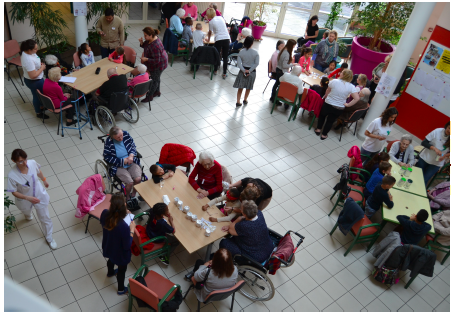 Lecture 48 : un article de journal
QUAND LES SENIORS ET LES JUNIORS SE PRETENT AUX JEUX...

Après l'opération Petit-déjeuner et la prévention sur l'hygiène, les étudiants de BTS Économie Sociale et Familiale ont organisé une rencontre intergénérationnelle.
Les résidents de la maison de retraite La Grand-Maison de Sainte-Savine ont eu le plaisir d'accueillir le vendredi 13 mai 2016 les enfants de l'école primaire Paul Maitrot de Saint-André-les-Vergers. Cette action avait pour but de créer un moment d'échange, de joie et de convivialité, tout en
jouant autour des cinq sens. La présence de vingt personnes âgées et vingt-deux enfants a permis la création de différents groupes dans divers ateliers.
Cinq ateliers ont permis de découvrir de nouvelles textures (lisses, dures, douces...), senteurs (plantes aromatiques, fruitées, gourmandes...), images (anciennes et nouvelles générations), goûts (sucrés, salés, acides, amers) et sonorités (nature, animaux et de la vie quotidienne).
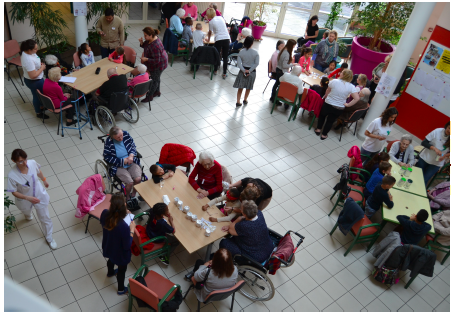 Lecture 48 : un article de journal
QUAND LES SENIORS ET LES JUNIORS SE PRETENT AUX JEUX...

Après l'opération Petit-déjeuner et la prévention sur l'hygiène, les étudiants de BTS Économie Sociale et Familiale ont organisé une rencontre intergénérationnelle.
Les résidents de la maison de retraite La Grand-Maison de Sainte-Savine ont eu le plaisir de recevoir le vendredi 13 mai 2016 les enfants de l'école primaire Paul Maitrot de Saint-André-les-Vergers. Cette action avait pour but de créer un moment d'échange, de joie et de convivialité, tout en
jouant autour des 5 sens. La présence de 20 personnes âgées et 22 enfants a permis la création de différents groupes dans divers ateliers.
Cinq ateliers ont permis de découvrir de nouvelles textures (lisses, dures, douces...), senteurs (plantes aromatiques, fruitées, gourmandes...), images (anciennes et nouvelles générations), goûts (sucrés, salés, acides, amers) et sonorités (nature, animaux et de la vie quotidienne).
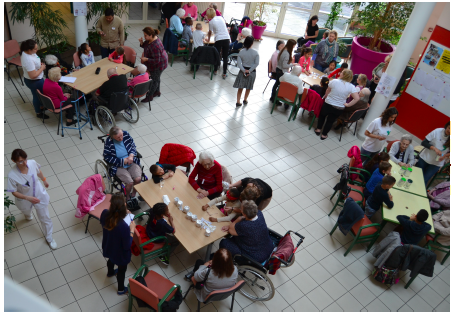 Lecture 48 : un article de journal
QUAND LES SENIORS ET LES JUNIORS SE PRETENT AUX JEUX...

Après l'opération Petit-déjeuner et la prévention sur l'hygiène, les étudiants de BTS Économie Sociale et Familiale ont organisé une rencontre intergénérationnelle.
Les résidents de la maison de retraite La Grand-Maison de Sainte-Savine ont eu le plaisir de recevoir le vendredi 13 mai 2016 les enfants de l'école primaire Paul Maitrot de Saint-André-les-Vergers. Cette action avait pour but de créer un moment d'échange, de joie et de convivialité, tout en
jouant autour des 5 sens. La présence de 20 personnes âgées et 22 enfants a permis la création de différents groupes dans divers ateliers.
Cinq ateliers ont permis de découvrir de nouvelles textures (lisses, dures, douces...), senteurs (plantes aromatiques, fruitées, gourmandes...), images (anciennes et nouvelles générations), goûts (sucrés, salés, acides, amers) et sonorités (nature, animaux et de la vie quotidienne).
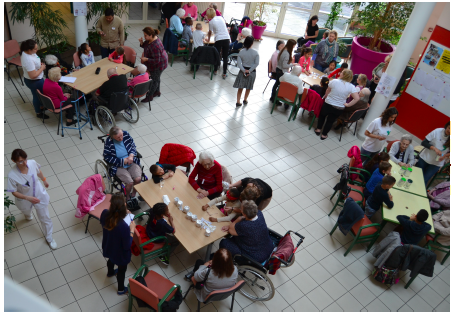 Lecture 50 : A la ferme
A la ferme, la fermière a emmené les élèves dans l’étable pour voir une vache et son petit veau. Dans la porcherie, ils ont vu une truie et ses porcelets. Dans l’écurie, ils ont caressé un petit poulain et sa mère.  
Madeleine a bien aimé l’après-midi : après le pique-nique, Hélène et elle sont allées donner des graines aux poules et du vieux pain aux canards. Puis elles ont aidé la fermière à leur donner à boire : elles ont bien joué près de la fontaine, mais elles n’ont pas fait attention et elles étaient pleines d’eau ! 
Tous les élèves étaient contents de cette visite à la ferme. 
Et le lendemain, à l’école, ils ont fait plein de dessins pour se souvenir de tout ce qu’ils avaient vu.
Lecture 50 : A la ferme
A la ferme, la fermière a emmené les élèves dans l’étable pour voir une vache et son petit veau. Dans la porcherie, ils ont vu une truie et ses porcelets. Dans l’écurie, ils ont caressé un petit poulain et sa mère.  
Madeleine a bien aimé l’après-midi : après le pique-nique, Hélène et elle sont allées donner des graines aux poules et du vieux pain aux canards. Puis elles ont aidé la fermière à leur donner à boire : elles ont bien joué près de la fontaine, mais elles n’ont pas fait attention et elles étaient pleines d’eau ! 
Tous les élèves étaient contents de cette visite à la ferme. 
Et le lendemain, à l’école, ils ont fait plein de dessins pour se souvenir de tout ce qu’ils avaient vu.
Lecture 50 : A la ferme
A la ferme, la fermière a emmené les élèves dans l’étable pour voir une vache et son petit veau. Dans la porcherie, ils ont vu une truie et ses porcelets. Dans l’écurie, ils ont caressé un petit poulain et sa mère.  
Madeleine a bien aimé l’après-midi : après le pique-nique, Hélène et elle sont allées donner des graines aux poules et du vieux pain aux canards. Puis elles ont aidé la fermière à leur donner à boire : elles ont bien joué près de la fontaine, mais elles n’ont pas fait attention et elles étaient pleines d’eau ! 
Tous les élèves étaient contents de cette visite à la ferme. 
Et le lendemain, à l’école, ils ont fait plein de dessins pour se souvenir de tout ce qu’ils avaient vu.
Lecture 50 : A la ferme
A la ferme, la fermière a emmené les élèves dans l’étable pour voir une vache et son petit veau. Dans la porcherie, ils ont vu une truie et ses porcelets. Dans l’écurie, ils ont caressé un petit poulain et sa mère.  
Madeleine a bien aimé l’après-midi : après le pique-nique, Hélène et elle sont allées donner des graines aux poules et du vieux pain aux canards. Puis elles ont aidé la fermière à leur donner à boire : elles ont bien joué près de la fontaine, mais elles n’ont pas fait attention et elles étaient pleines d’eau ! 
Tous les élèves étaient contents de cette visite à la ferme. 
Et le lendemain, à l’école, ils ont fait plein de dessins pour se souvenir de tout ce qu’ils avaient vu.
Lecture 51 : Au jardin
Derrière sa maison, Romain a un beau jardin. Il s’en occupe très bien.  Lundi, son copain Martin est venu le voir. Ils ont joué avec le train électrique de Romain. Ensuite, ils ont peint de belles fleurs pour la fête des mères. Enfin, ils se sont amusés à grimper dans les arbres du jardin. Pour le goûter, Romain leur a préparé de grosses tartines de pain et de confiture, avec du jus de raisin. 
La maman de Romain leur a demandé d’aller chercher du thym et du romarin. Ils sont sortis en courant dans le jardin. Chacun est allé chercher dans son coin, mais ils n’ont rien trouvé. Maman est venue leur montrer ces plantes aromatiques et leur a fait sentir leur parfum.
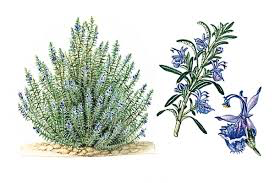 du romarin
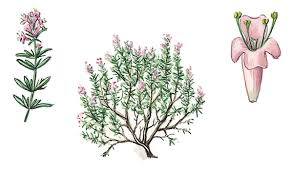 du thym
Lecture 51 : Au jardin
Derrière sa maison, Romain a un beau jardin. Il s’en occupe très bien.  Lundi, son copain Martin est venu le voir. Ils ont joué avec le train électrique de Romain. Ensuite, ils ont peint de belles fleurs pour la fête des mères. Enfin, ils se sont amusés à grimper dans les arbres du jardin. Pour le goûter, Romain leur a préparé de grosses tartines de pain et de confiture, avec du jus de raisin. 
La maman de Romain leur a demandé d’aller chercher du thym et du romarin. Ils sont sortis en courant dans le jardin. Chacun est allé chercher dans son coin, mais ils n’ont rien trouvé. Maman est venue leur montrer ces plantes aromatiques et leur a fait sentir leur parfum.
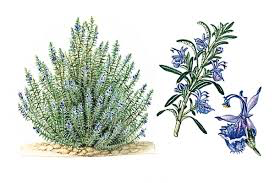 du romarin
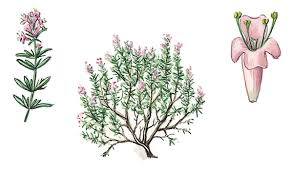 du thym
Lecture 51 : Au jardin
Derrière sa maison, Romain a un beau jardin. Il s’en occupe très bien.  Lundi, son copain Martin est venu le voir. Ils ont joué avec le train électrique de Romain. Ensuite, ils ont peint de belles fleurs pour la fête des mères. Enfin, ils se sont amusés à grimper dans les arbres du jardin. Pour le goûter, Romain leur a préparé de grosses tartines de pain et de confiture, avec du jus de raisin. 
La maman de Romain leur a demandé d’aller chercher du thym et du romarin. Ils sont sortis en courant dans le jardin. Chacun est allé chercher de son côté, mais ils n’ont rien trouvé. Maman est venue leur montrer ces plantes aromatiques et leur a fait sentir leur parfum.
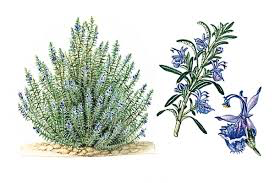 du romarin
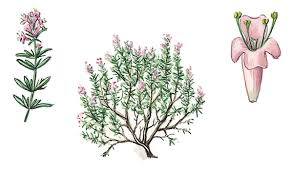 du thym
Lecture 51 : Au jardin
Derrière sa maison, Romain a un beau jardin. Il s’en occupe très bien.  Lundi, son copain Martin est venu le voir. Ils ont joué avec le train électrique de Romain. Ensuite, ils ont peint de belles fleurs pour la fête des mères. Enfin, ils se sont amusés à grimper dans les arbres du jardin. Pour le goûter, Romain leur a préparé de grosses tartines de pain et de confiture, avec du jus de raisin. 
La maman de Romain leur a demandé d’aller chercher du thym et du romarin. Ils sont sortis en courant dans le jardin. Chacun est allé chercher de son côté, mais ils n’ont rien trouvé. Maman est venue leur montrer ces plantes aromatiques et leur a fait sentir leur parfum.
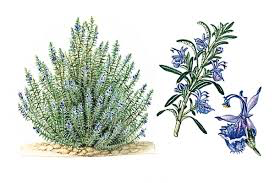 du romarin
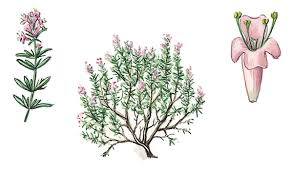 du thym
Lecture 52 : Au jardin
Romain et Martin ont fait des plantations : ils ont d’abord préparé le terrain en retirant l’herbe et les feuilles mortes. Ils ont aussi enlevé les plus gros cailloux et ratissé la terre. Puis Romain a planté des petites gousses d’ail. Martin a planté du cerfeuil, du persil et du fenouil qui sentent bon. Ils ont arrosé et mouillé la terre avec beaucoup d’eau pour que les racines poussent. Puis ils ont recouvert la terre avec de la paille pour que les mauvaises herbes ne poussent pas trop.
Ils ont pu ensuite cueillir les belles feuilles vertes des salades qui avaient déjà poussé. C’est du travail de s’occuper du jardin !
une gousse d’ail
un bulbe de fenouil
du persil
du cerfeuil
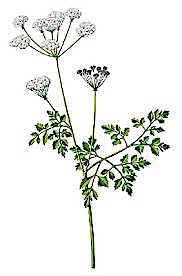 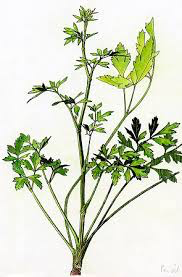 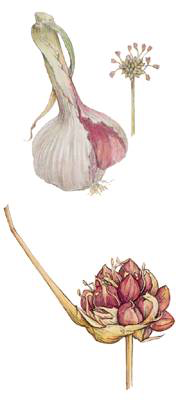 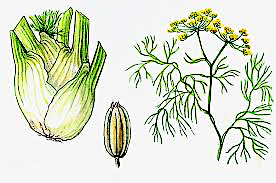 Lecture 51 : Au jardin
Derrière sa maison, Romain a un beau jardin. Il s’en occupe très bien.  Lundi, son copain Martin est venu le voir. Ils ont joué avec le train électrique de Romain. Ensuite, ils ont peint de belles fleurs pour la fête des mères. Enfin, ils se sont amusés à grimper dans les arbres du jardin. Pour le goûter, Romain leur a préparé de grosses tartines de pain et de confiture, avec du jus de raisin. 
La maman de Romain leur a demandé d’aller chercher du thym et du romarin. Ils sont sortis en courant dans le jardin. Chacun est allé chercher dans son coin, mais ils n’ont rien trouvé. Maman est venue leur montrer ces plantes aromatiques et leur a fait sentir leur parfum.
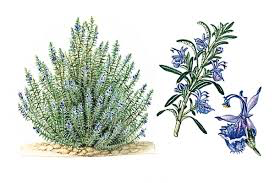 du romarin
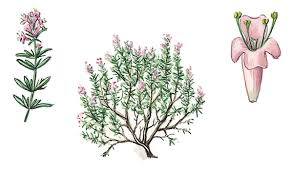 du thym
Lecture 52 : Au jardin
Romain et Martin ont fait des plantations : ils ont d’abord préparé le terrain en retirant l’herbe et les feuilles mortes. Ils ont aussi enlevé les plus gros cailloux et ratissé la terre. Puis Romain a planté des petites gousses d’ail. Martin a planté du cerfeuil, du persil et du fenouil qui sentent bon. Ils ont arrosé et mouillé la terre avec beaucoup d’eau pour que les racines poussent. Puis ils ont recouvert la terre avec de la paille pour que les mauvaises herbes ne poussent pas trop.
Ils ont pu ensuite cueillir les belles feuilles vertes des salades qui avaient déjà poussé. C’est du travail de s’occuper du jardin !
une gousse d’ail
un bulbe de fenouil
du persil
du cerfeuil
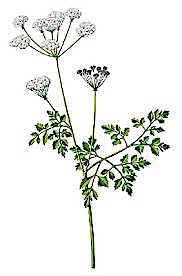 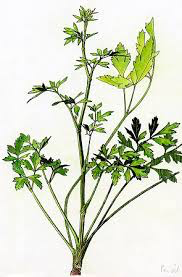 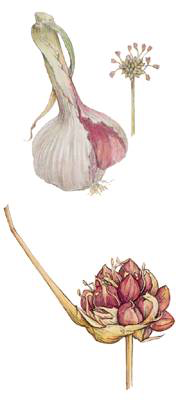 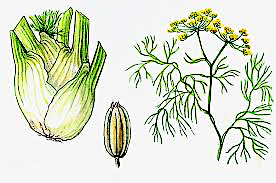 Lecture 52 : Au jardin
Romain et Martin ont fait des plantations : ils ont d’abord préparé le terrain en retirant l’herbe et les feuilles mortes. Ils ont aussi enlevé les plus gros cailloux et ratissé la terre. Puis Romain a planté des petites gousses d’ail. Martin a planté du cerfeuil, du persil et du fenouil qui sentent bon. Ils ont arrosé et mouillé la terre avec beaucoup d’eau pour que les racines poussent. Puis ils ont recouvert la terre avec de la paille pour que les mauvaises herbes ne poussent pas trop.
Ils ont pu ensuite cueillir les belles feuilles vertes des salades qui avaient déjà poussé. C’est du travail de s’occuper du jardin !
une gousse d’ail
un bulbe de fenouil
du persil
du cerfeuil
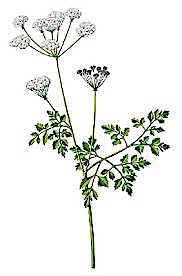 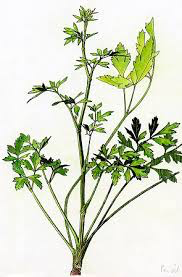 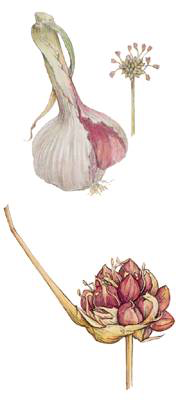 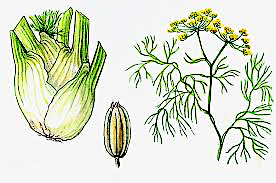 Lecture 52 : Au jardin
Romain et Martin ont fait des plantations : ils ont d’abord préparé le terrain en retirant l’herbe et les feuilles mortes. Ils ont aussi enlevé les plus gros cailloux et ratissé la terre. Puis Romain a planté des petites gousses d’ail. Martin a planté du cerfeuil, du persil et du fenouil qui sentent bon. Ils ont arrosé et mouillé la terre avec beaucoup d’eau pour que les racines poussent. Puis ils ont recouvert la terre avec de la paille pour que les mauvaises herbes ne poussent pas trop.
Ils ont pu ensuite cueillir les belles feuilles vertes des salades qui avaient déjà poussé. C’est du travail de s’occuper du jardin !
une gousse d’ail
un bulbe de fenouil
du persil
du cerfeuil
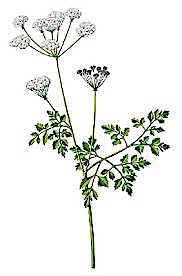 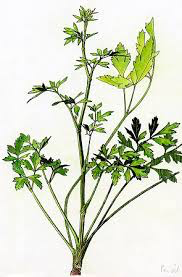 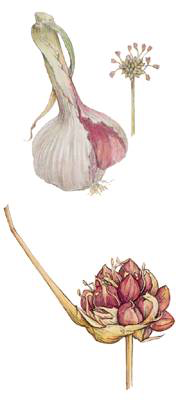 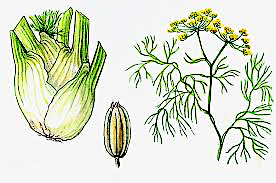 Lecture 52 : Au jardin
Romain et Martin ont fait des plantations : ils ont d’abord préparé le terrain en retirant l’herbe et les feuilles mortes. Ils ont aussi enlevé les plus gros cailloux et ratissé la terre. Puis Romain a planté des petites gousses d’ail. Martin a planté du cerfeuil, du persil et du fenouil qui sentent bon. Ils ont arrosé et mouillé la terre avec beaucoup d’eau pour que les racines poussent. Puis ils ont recouvert la terre avec de la paille pour que les mauvaises herbes ne poussent pas trop.
Ils ont pu ensuite cueillir les belles feuilles vertes des salades qui avaient déjà poussé. C’est du travail de s’occuper du jardin !
une gousse d’ail
un bulbe de fenouil
du persil
du cerfeuil
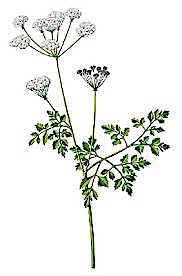 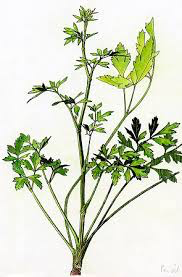 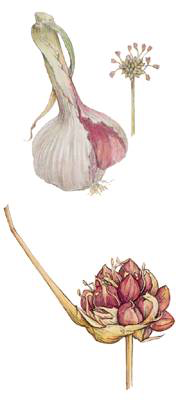 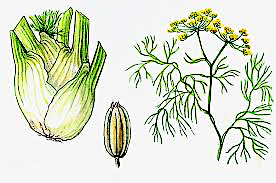